馬來西亞
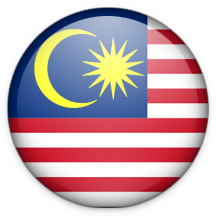 MALAYSIA
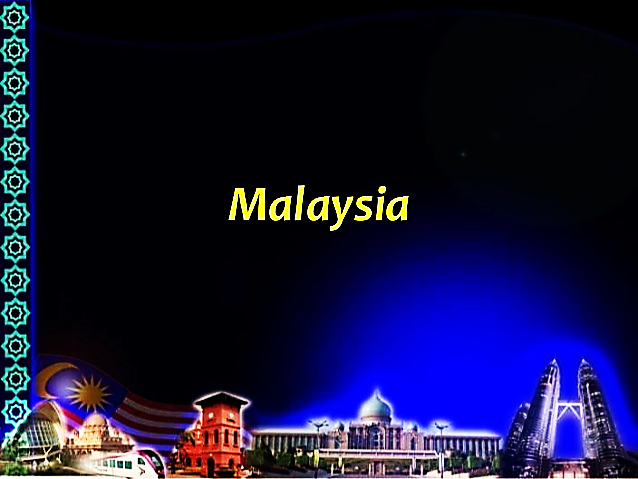 馬來西亞 在哪裡???
Where is Malaysia???
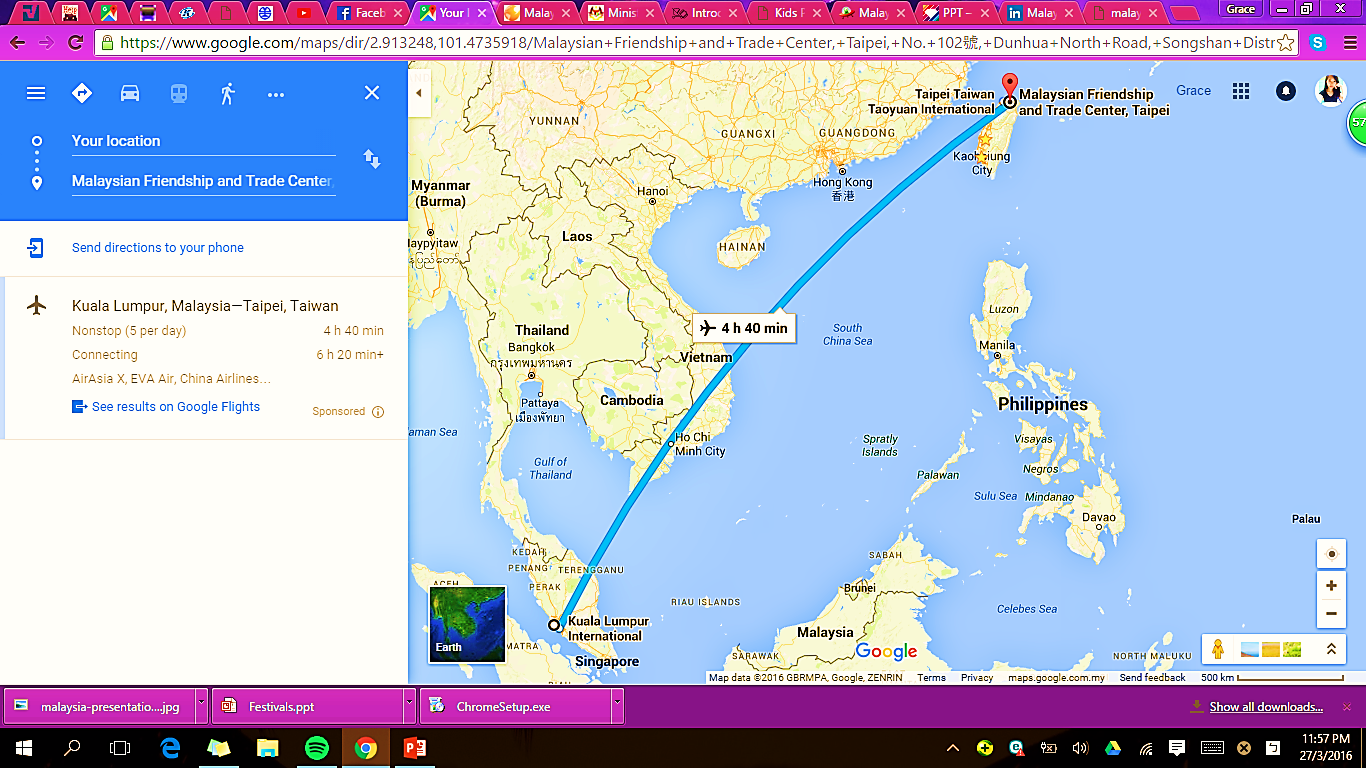 台灣!
馬來西亞!
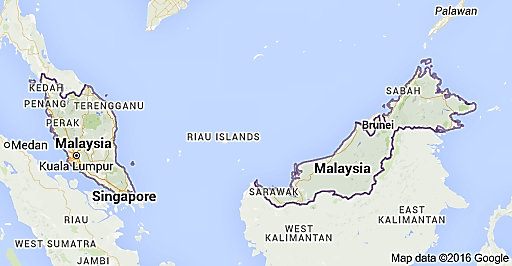 這是 馬來西亞!
馬來西亞 一共有１３個州屬～！
馬來西亞 的國旗
Ｍalaysia National Flag
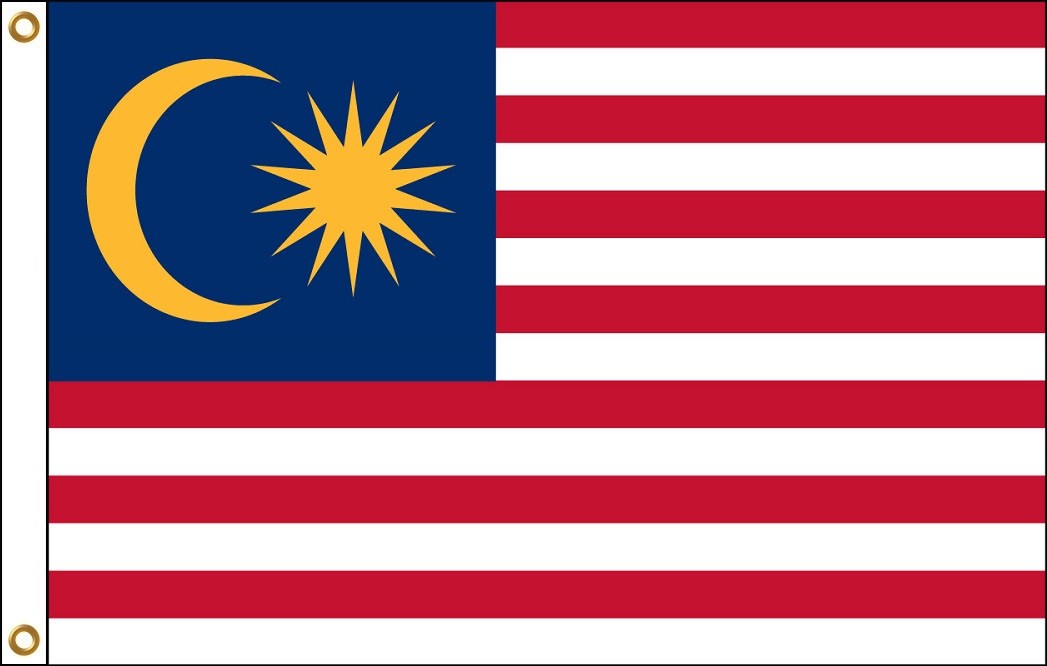 一起來動手做 馬來西亞 國旗！
馬來西亞 的國花
Ｍalaysia National Flower
國花－大紅花
Hibiscus
馬來西亞的族群
Ethnics in Malaysia
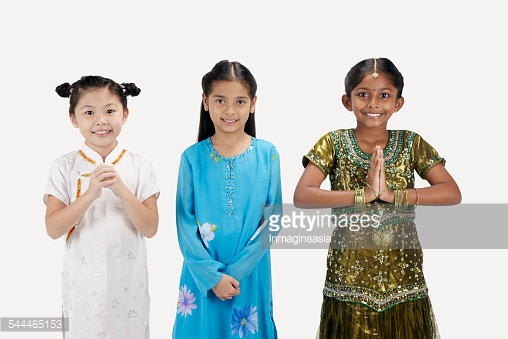 馬來西亞的語言
Languages in Malaysia
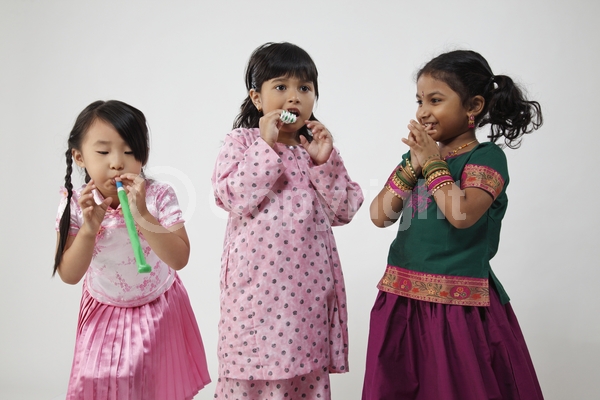 一起來學 馬來西亞 國語 – 馬來語!
APA KHABAR?
你好嗎?
KHABAR BAIK!
我很好！
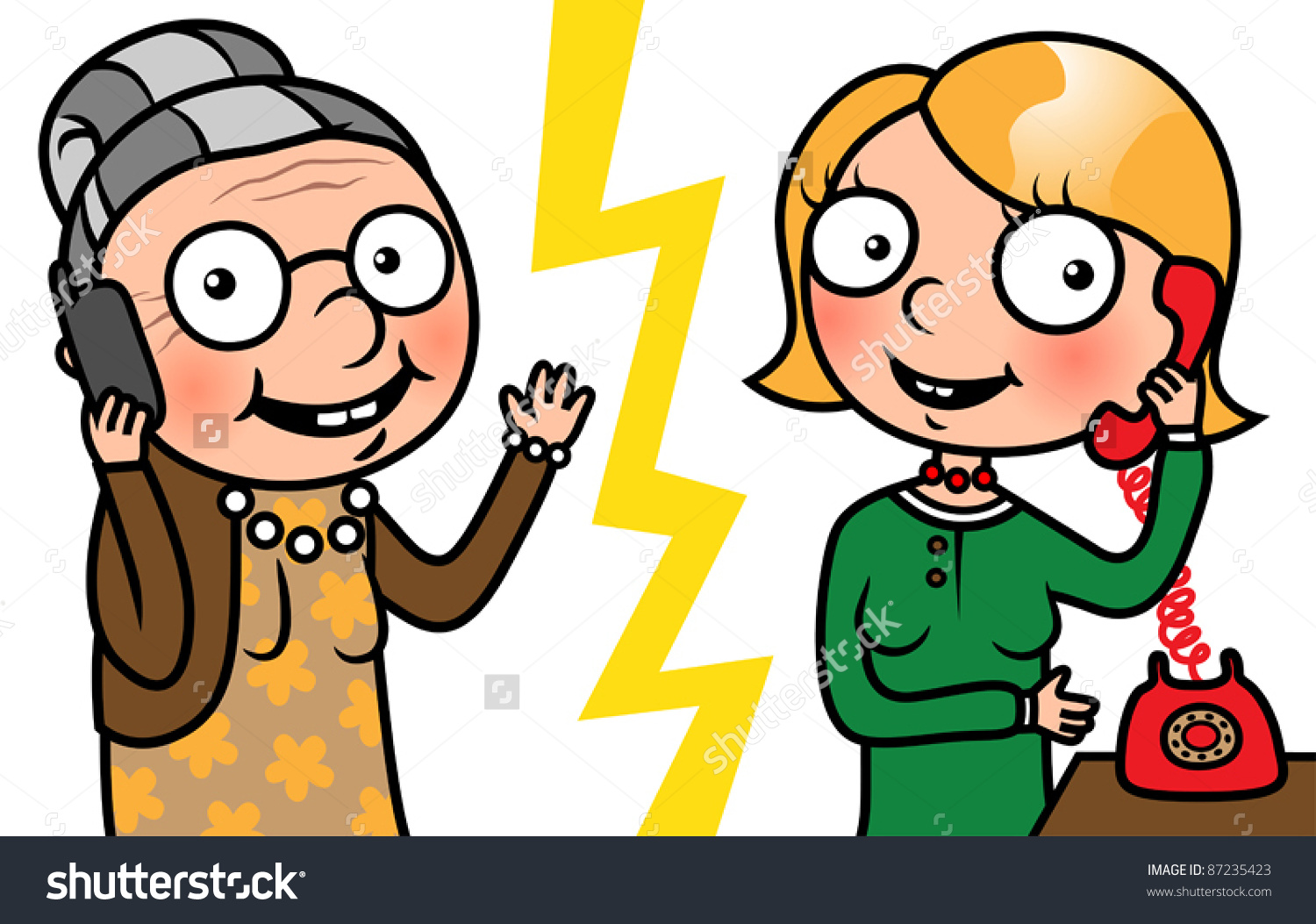 SAMA-SAMA!
不客氣！
TERIMA KASIH!
謝謝！
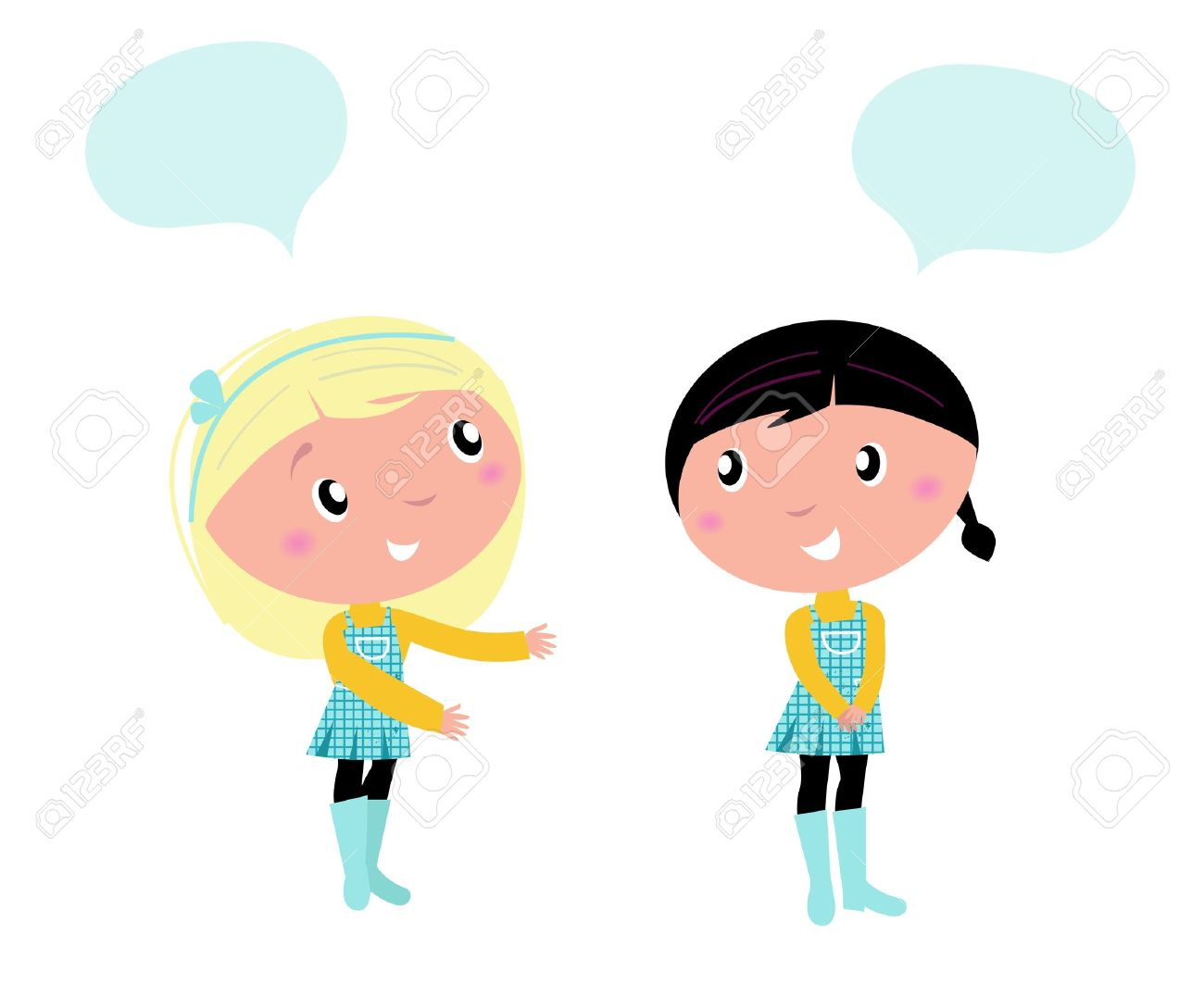 TAK APA!
沒關係！
MINTA MAAF…
對不起…
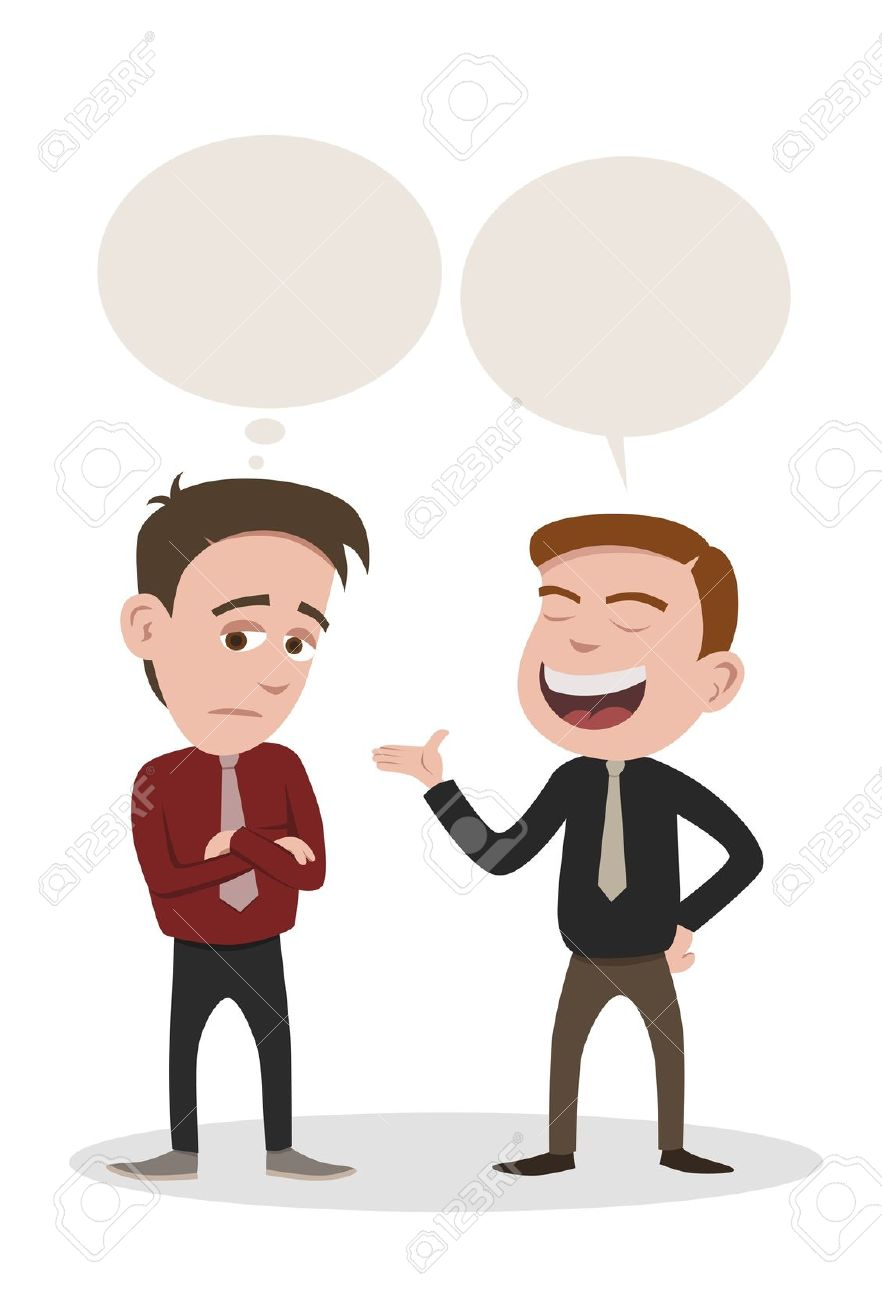 馬來西亞的傳統節日
Traditional Festival in Malaysia
印度人 Indian
華人 Chinese
馬來人　Malay
屠妖節 Deepavali
農曆新年 Chinese New Year
開齋節 Hari Raya Aidilfitri
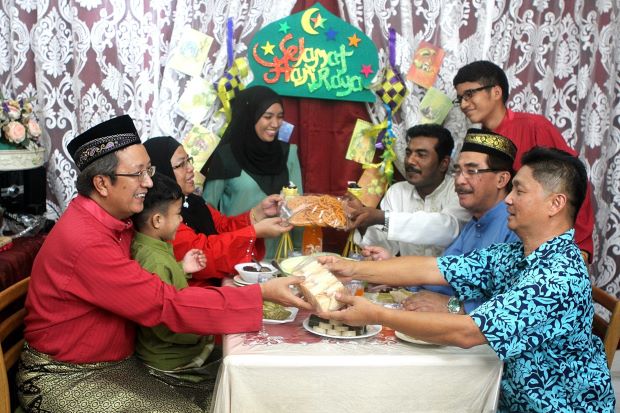 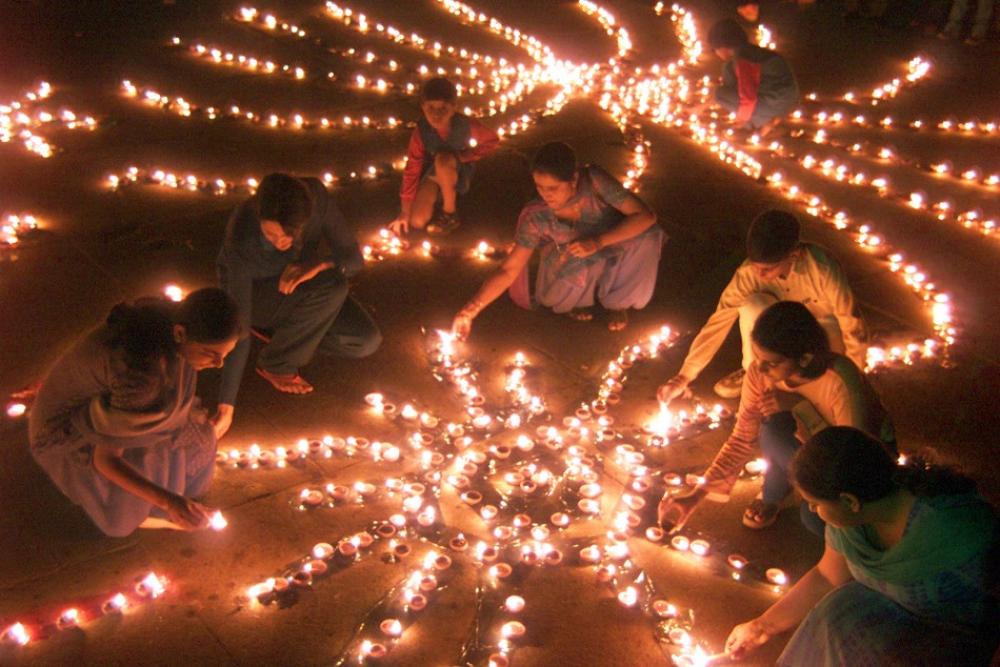 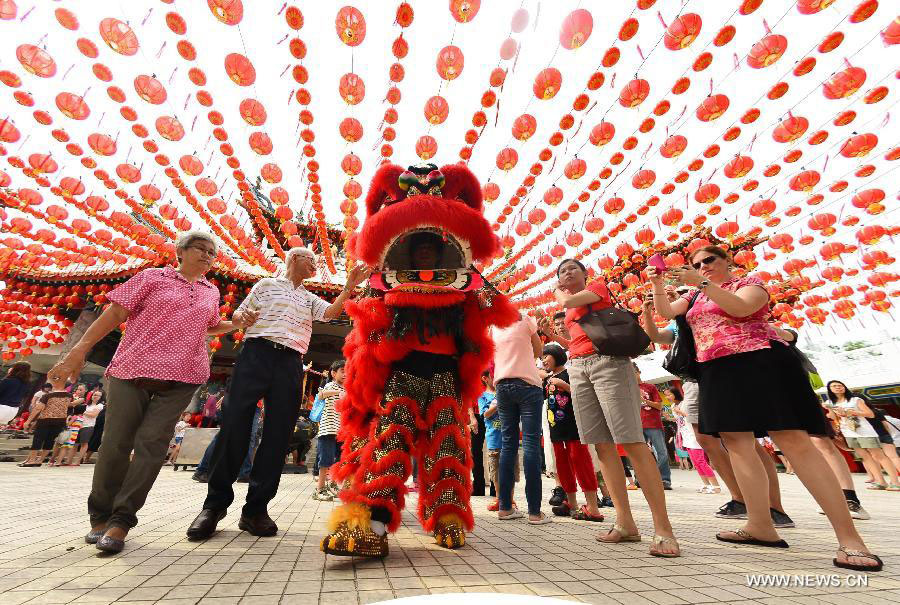 馬來西亞的傳統服裝
Traditional Cloths in Malaysia
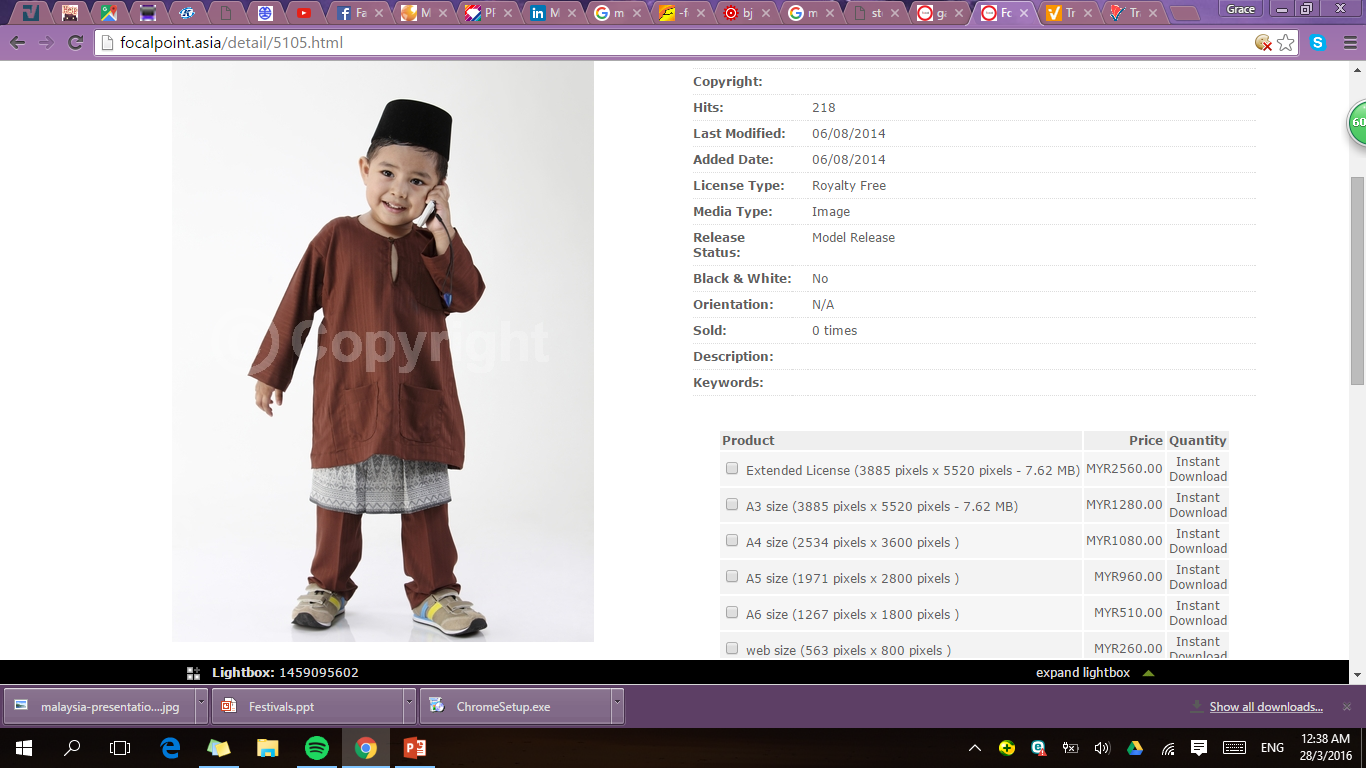 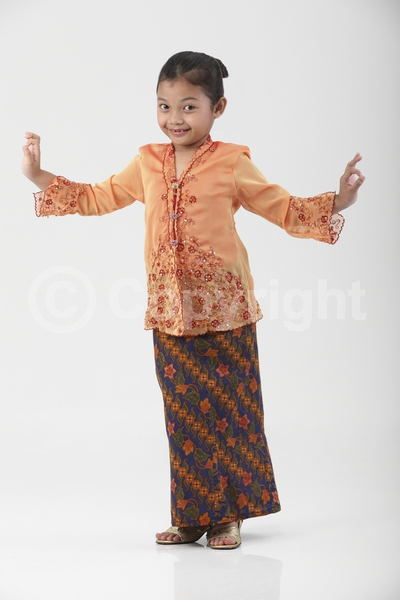 馬來人　Malay
BAJU KURUNG
BAJU MELAYU
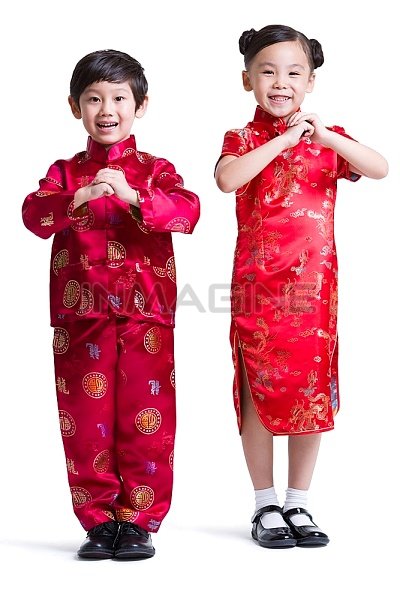 華人 Chinese
HANFU
漢服
CHEONGSAM / QIPAO
旗袍
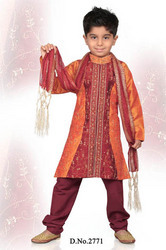 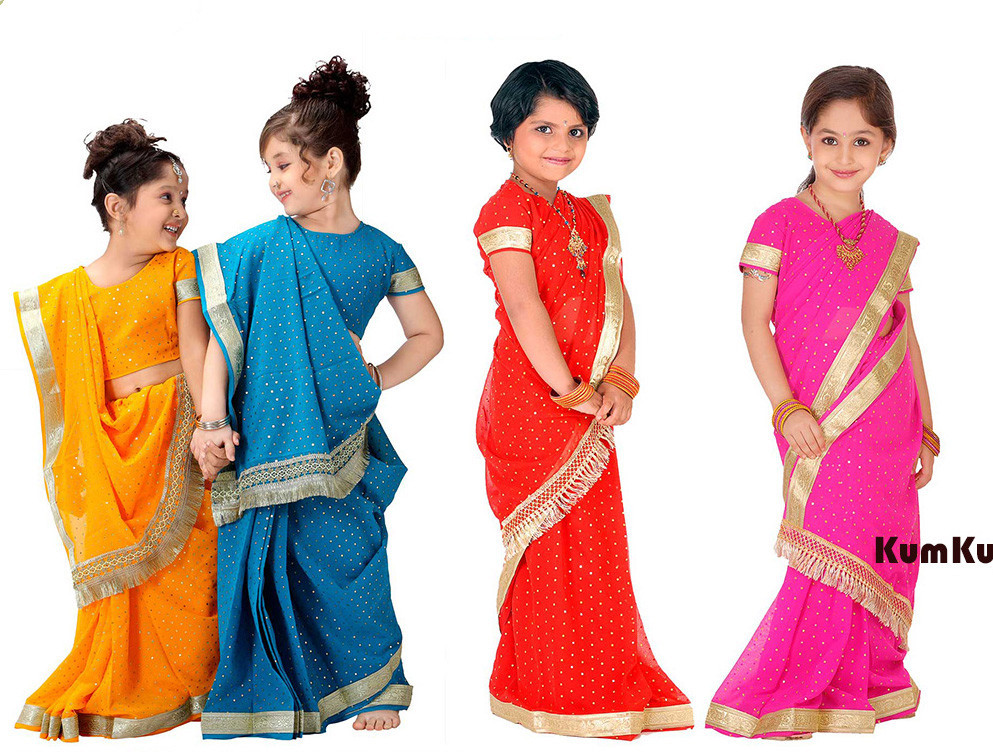 印度人 Indian
SARI 
紗麗
KURTA
馬來西亞的傳統食物
Traditional Foods in Malaysia
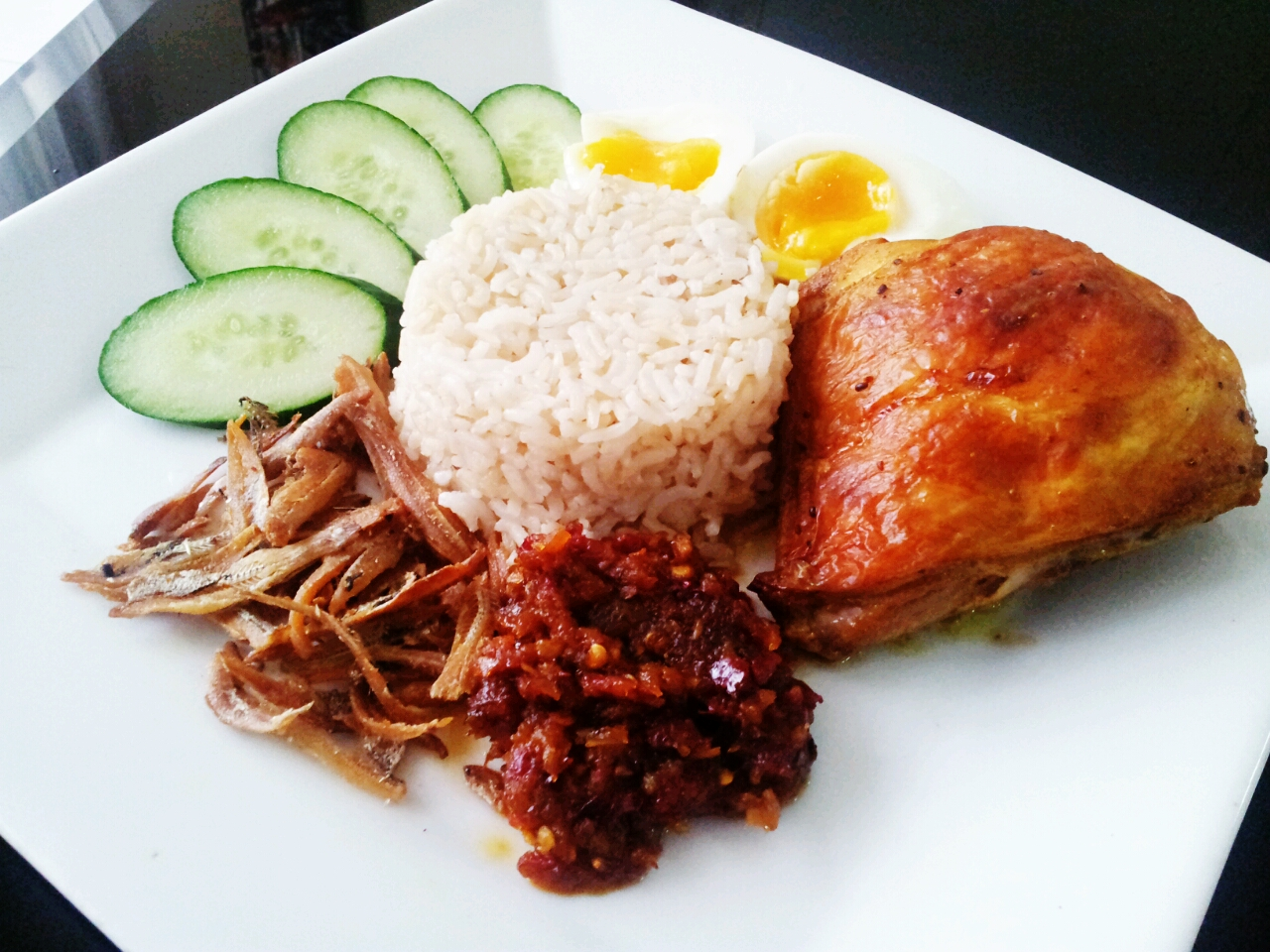 馬來人　Malay
NASI LEMAK
椰漿飯
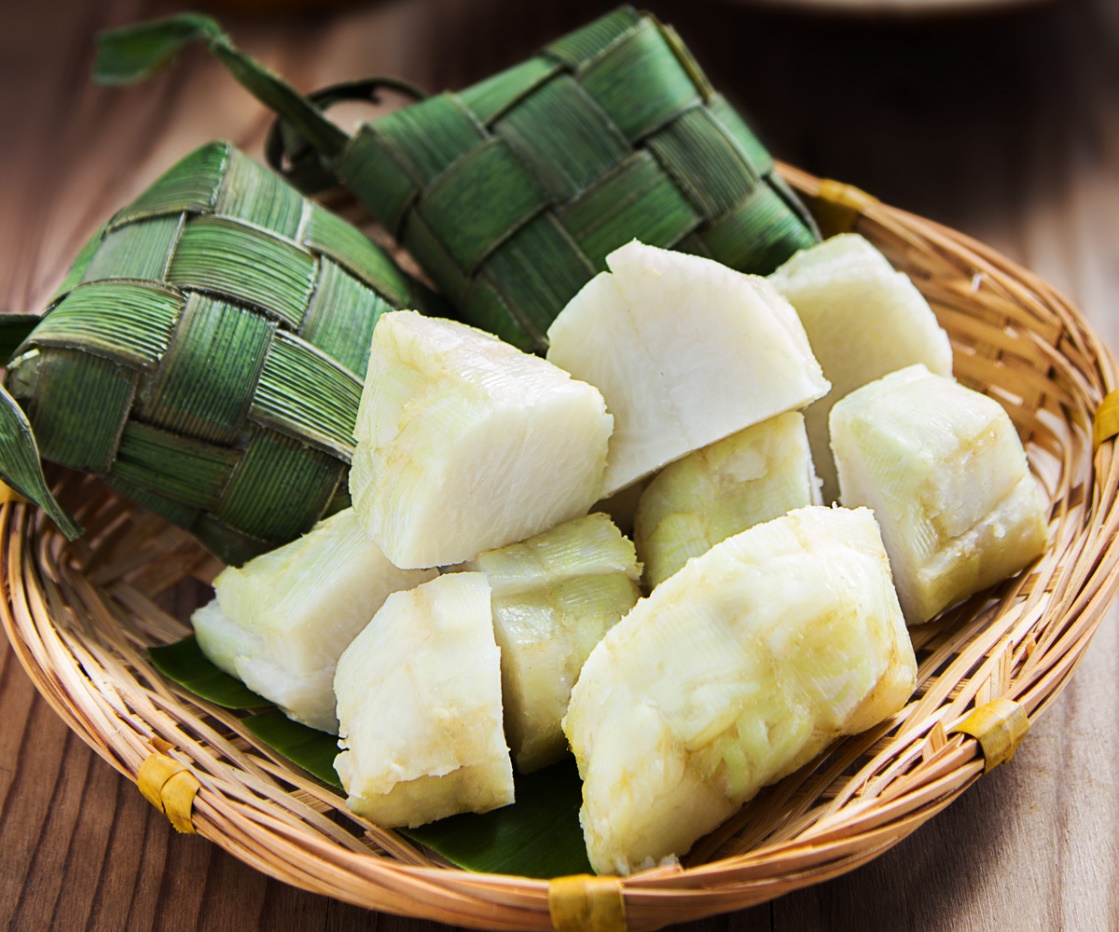 KETUPAT
菱形粽子
馬來人　Malay
SATAY
沙嗲
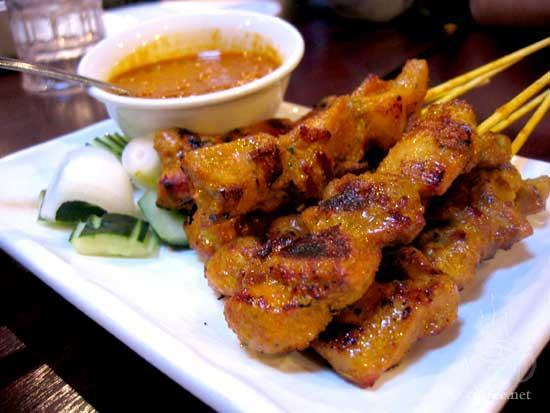 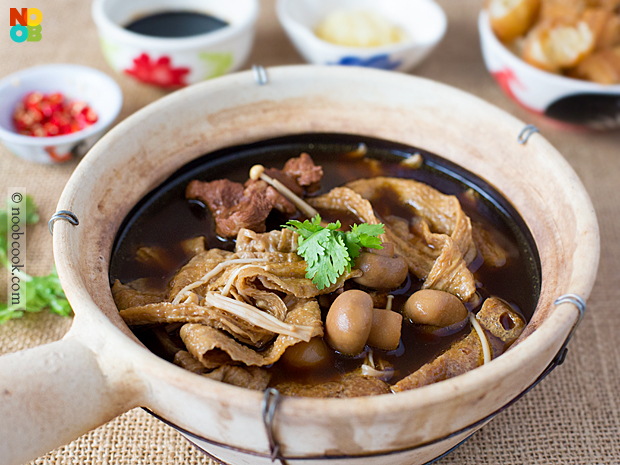 華人 Chinese
BAH KUT TEH
肉骨茶
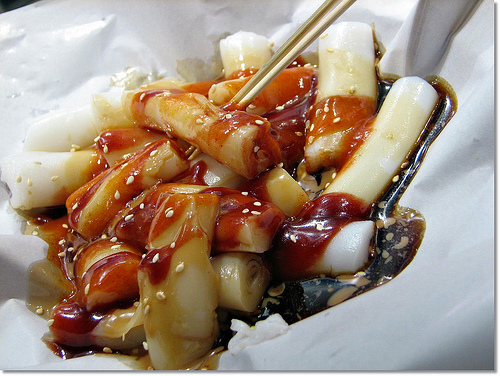 CHEE CHEONG FUN
豬腸粉
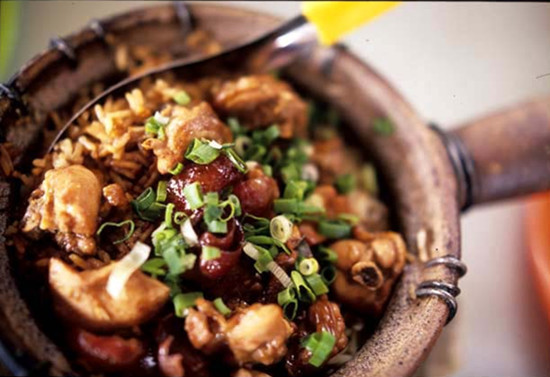 華人 Chinese
CLAYPOT RICE
瓦褒雞飯
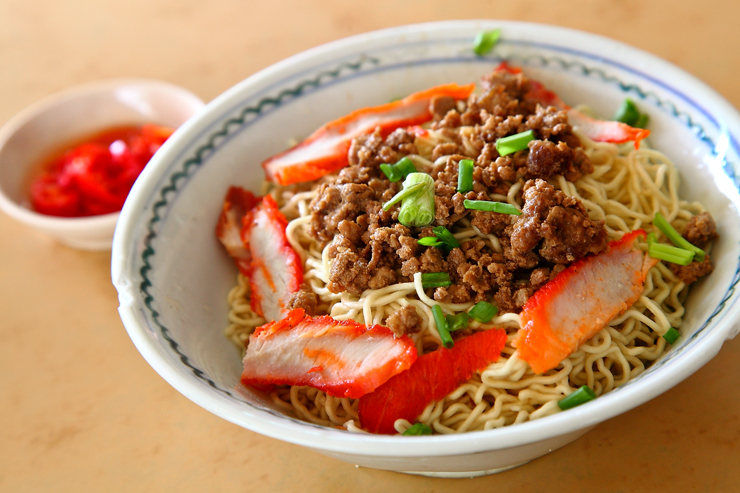 KOLO MEE
干撈麵
印度人 Indian
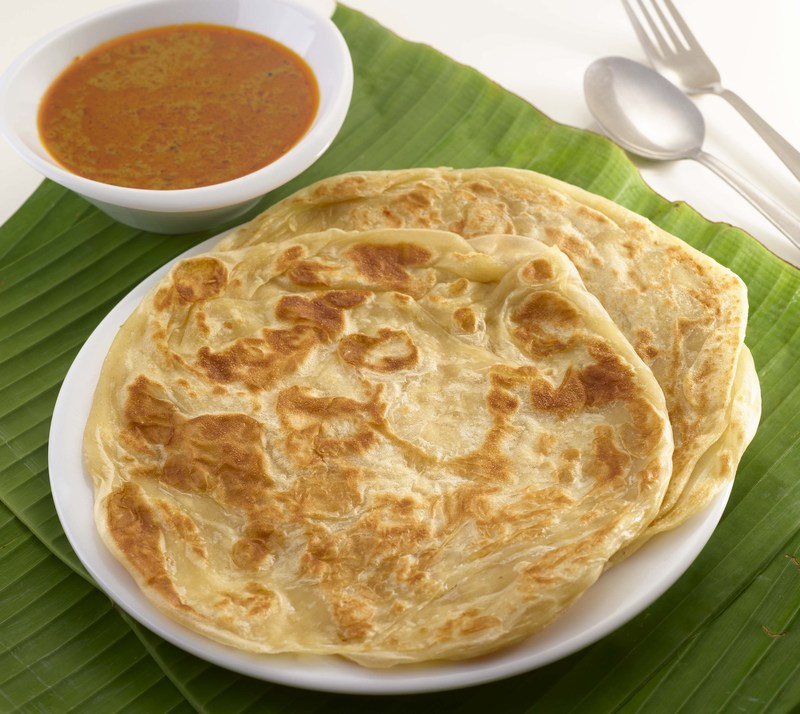 ROTI CANAI
印度煎餅
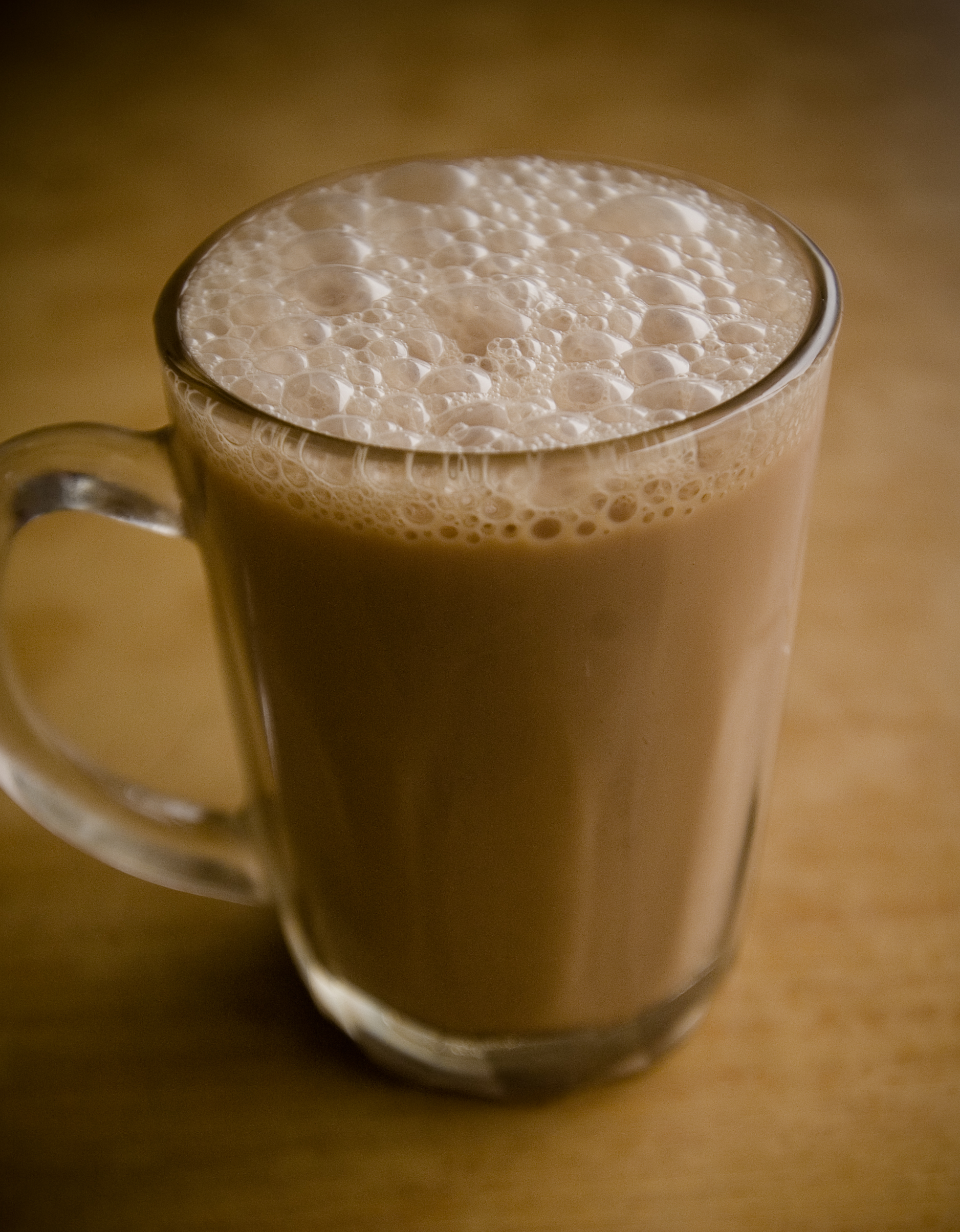 TEH TARIK
拉茶
有獎問答比賽!
馬來西亞的國旗有幾種顏色？？？
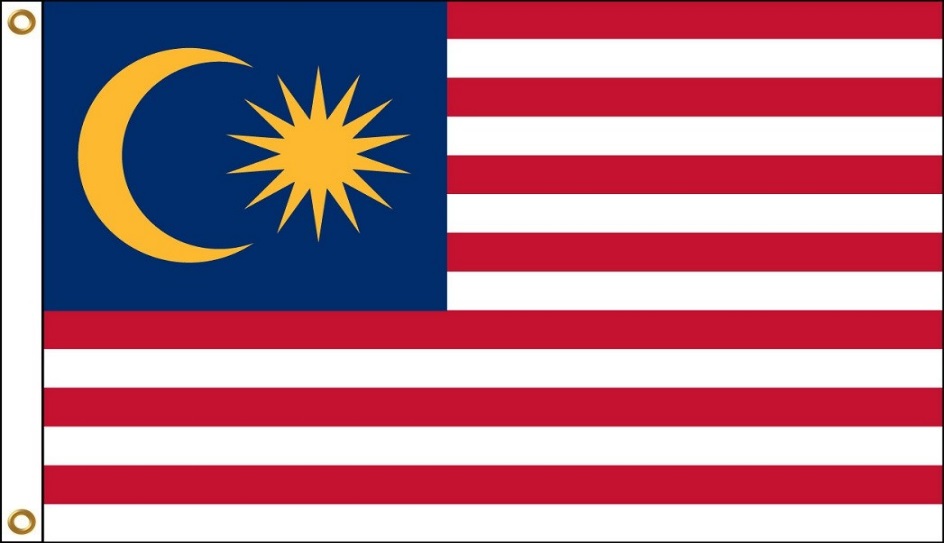 馬來西亞的國花是什麼？？？
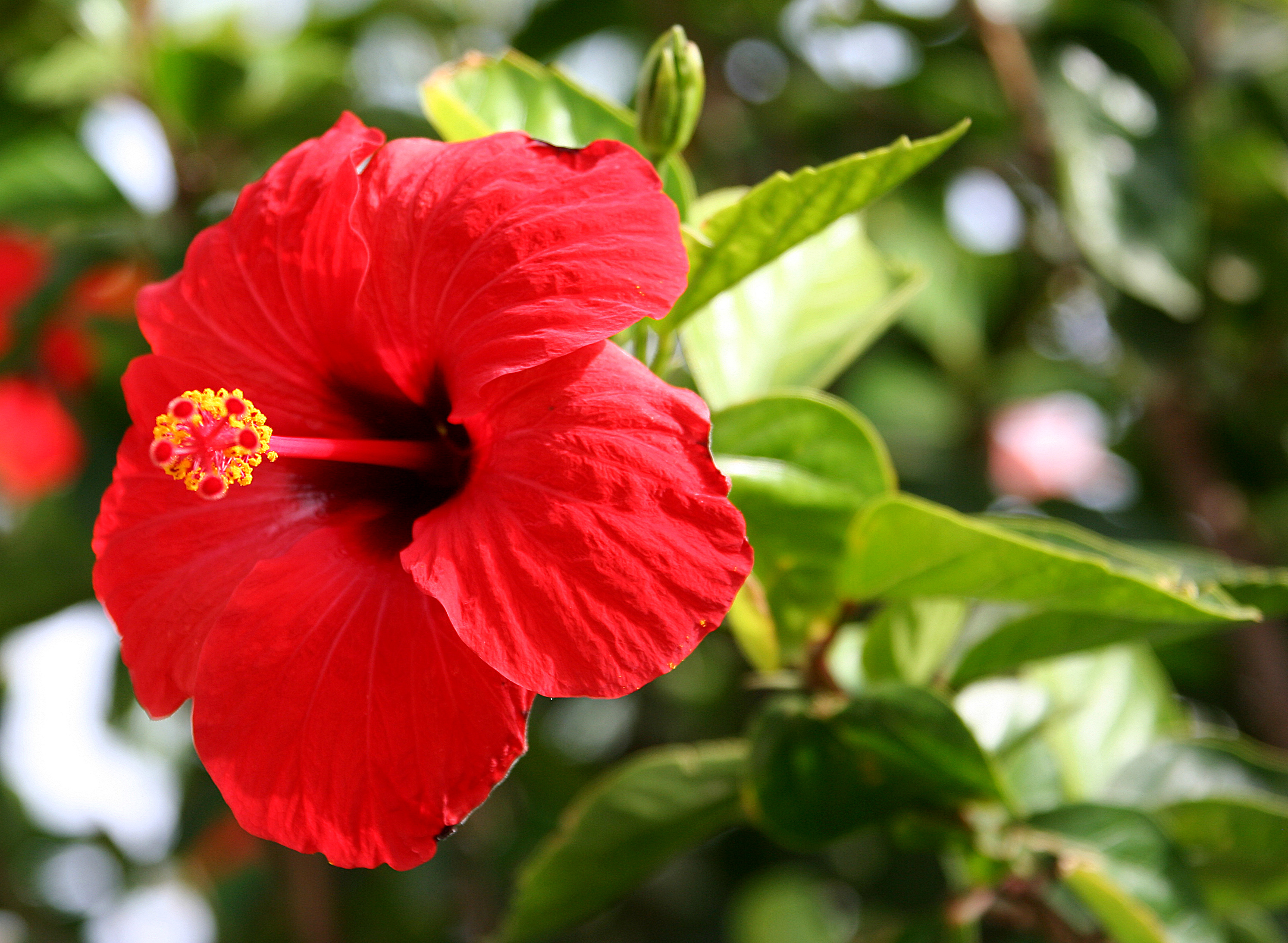 馬來西亞的三大種族是什麼？？？
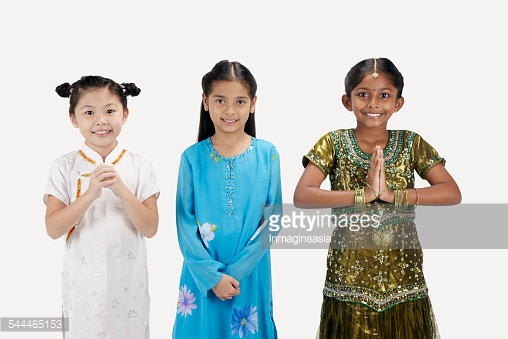 APA  KHABAR是什麼意思？？？
APA KHABAR?
你好嗎?
TEH TARIK 拉茶是什麼種族的傳統食物？？？
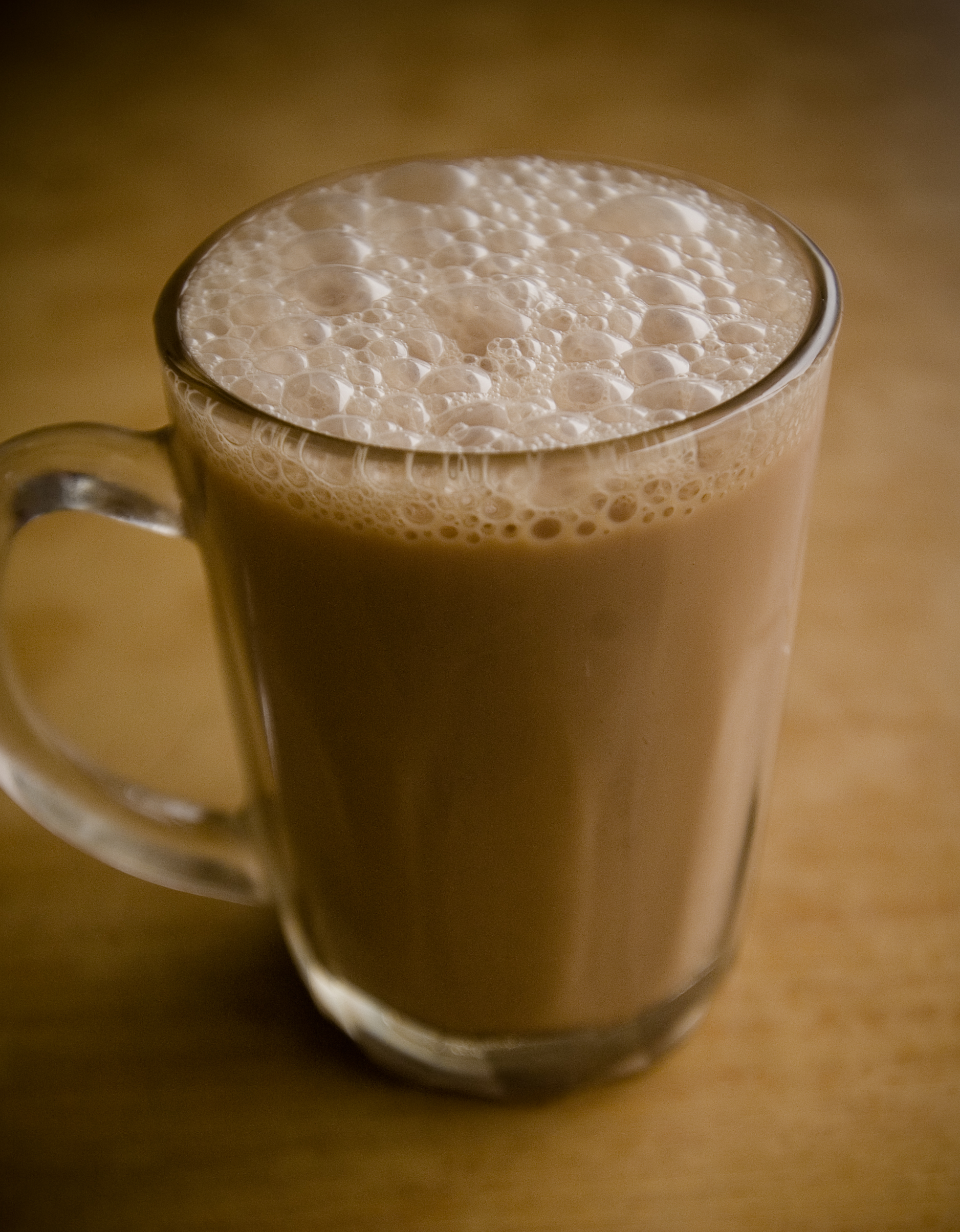 ~THE END~
再見～！
		SELAMAT TINGGAL~!
									BYE~!